Муниципальное бюджетное 
дошкольное образовательное учреждение 
«Детский сад №5» пгт. Нижний Одес
муниципальный район «Сосногорск»
Республика Коми
Письмо с фронта
Руководители: 
Карнович Л.В.
Коробицына М.В.
75 годовщине Великой Победы посвящается…
Андрей Дементьев
Письмо отца
Я читаю письмо, что уже пожелтело с годами.На конверте в углу номер почты стоит полевой.Это в сорок втором мой отец написал моей маме Перед тем, как идти в свой последний, решительный бой. 
                     Дорогая моя, на переднем у нас передышка.                     Спят в окопах друзья, тишина на крутом берегу...                     Дорогая моя, поцелуй ты покрепче сынишку.                     Знай, что вас от беды я всегда берегу. 
Я читаю письмо. И как будто всё ближе и ближеТот тревожный рассвет и биенье солдатских сердец.Я читаю письмо. И сквозь годы отчётливо слышу Я сейчас те слова, что сказал перед боем отец. 
                     Я читаю письмо. А за окнами солнце смеётся,                     Начинается день. И сердца продолжают любить.                     Я читаю письмо. И уверен, что если придётся,                    Всё, что сделал отец, я сумею всегда повторить.
Цель проекта: 
создание условий для обогащения детей знаниями о ВОВ,
воспитание патриотизма, чувства гордости за свою семью.
 
Задачи проекта: 
Расширять и систематизировать знания детей о ВОВ. 
Развивать умение составлять рассказ о своём ветеране, обогащать словарный запас. 
Формировать нравственно-патриотические качества: 
     храбрость, мужество, стремление защищать свою Родину. 
Способствовать формированию у детей интереса 
     к истории своей семьи, своего народа. 
Воспитывать в детях бережное отношение к семейным 
     фотографиям  и наградам, уважительное отношение 
     к старшему поколению.
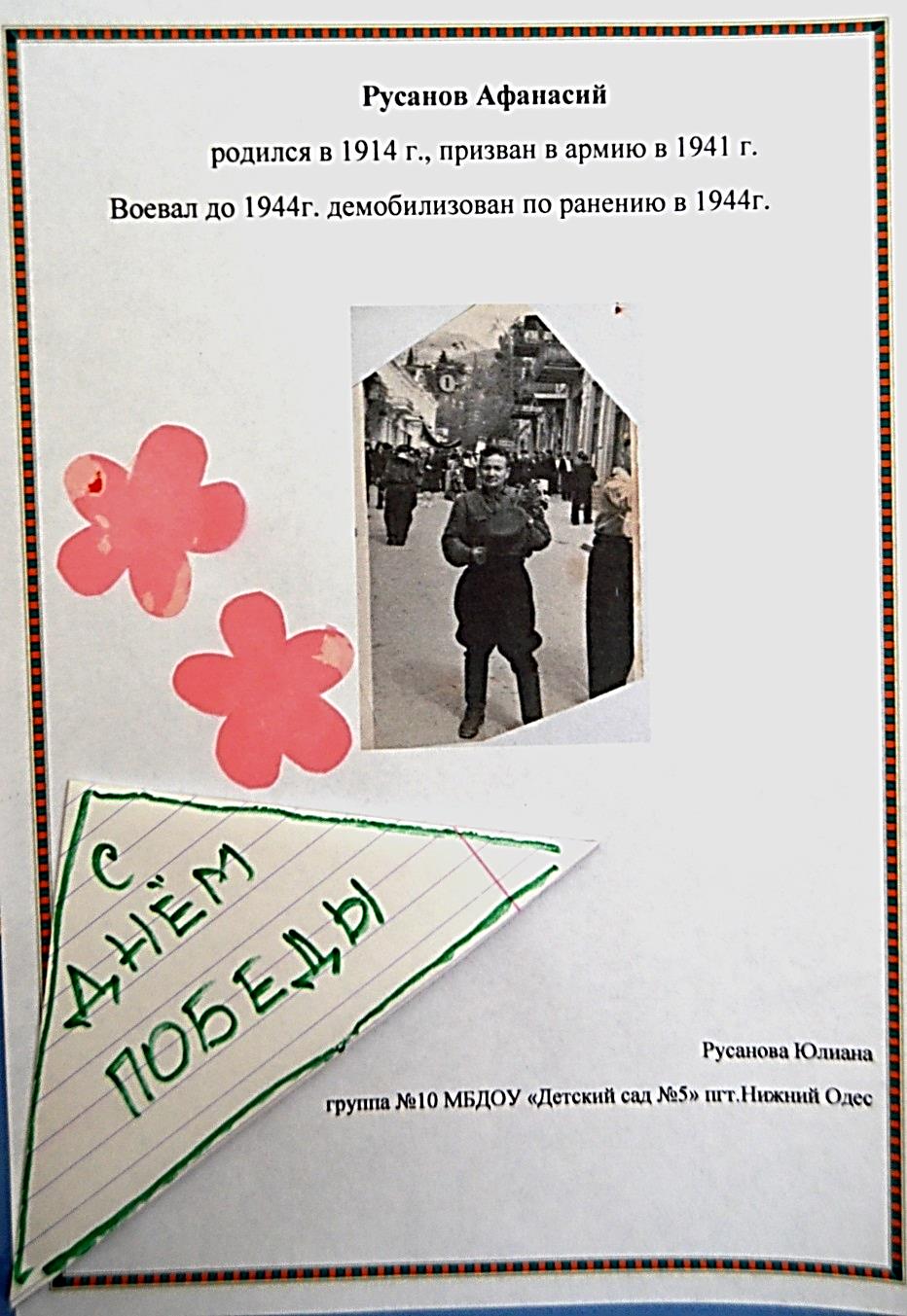 Русанова Юлиана: «Моего прадедушку зовут Русанов Афанасий. Он родился в 1914 году, служил в армии с 1941 года. До 1944 года он сражался на фронте, после ранения был демобилизован».
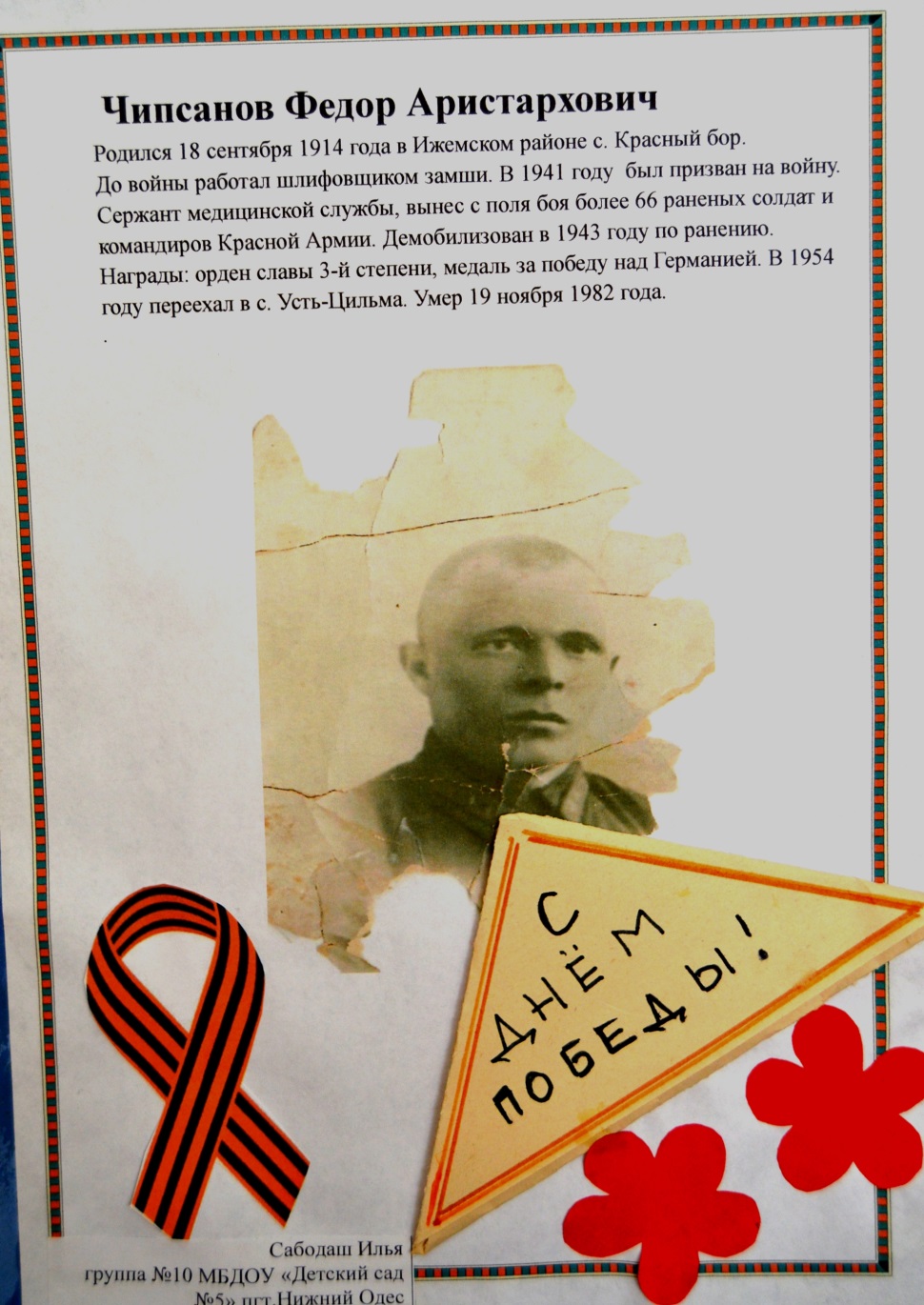 Сабодаш Илья: «Моего прадедушку зовут Чипсанов Фёдор Аристархович. Он родился 18 сентября 1914 года в Ижемском районе селе Красный бор. До войны работал шлифовщиком замши. В 1941 году был призван на войну и служил сержантом медицинской службы. Он выносил с поля боя раненых солдат и командиров Красной Армии. В 1943 году был ранен и демобилизован. В 1954 году переехал в село Усть – Цильма. Умер 19 ноября 1982 года».
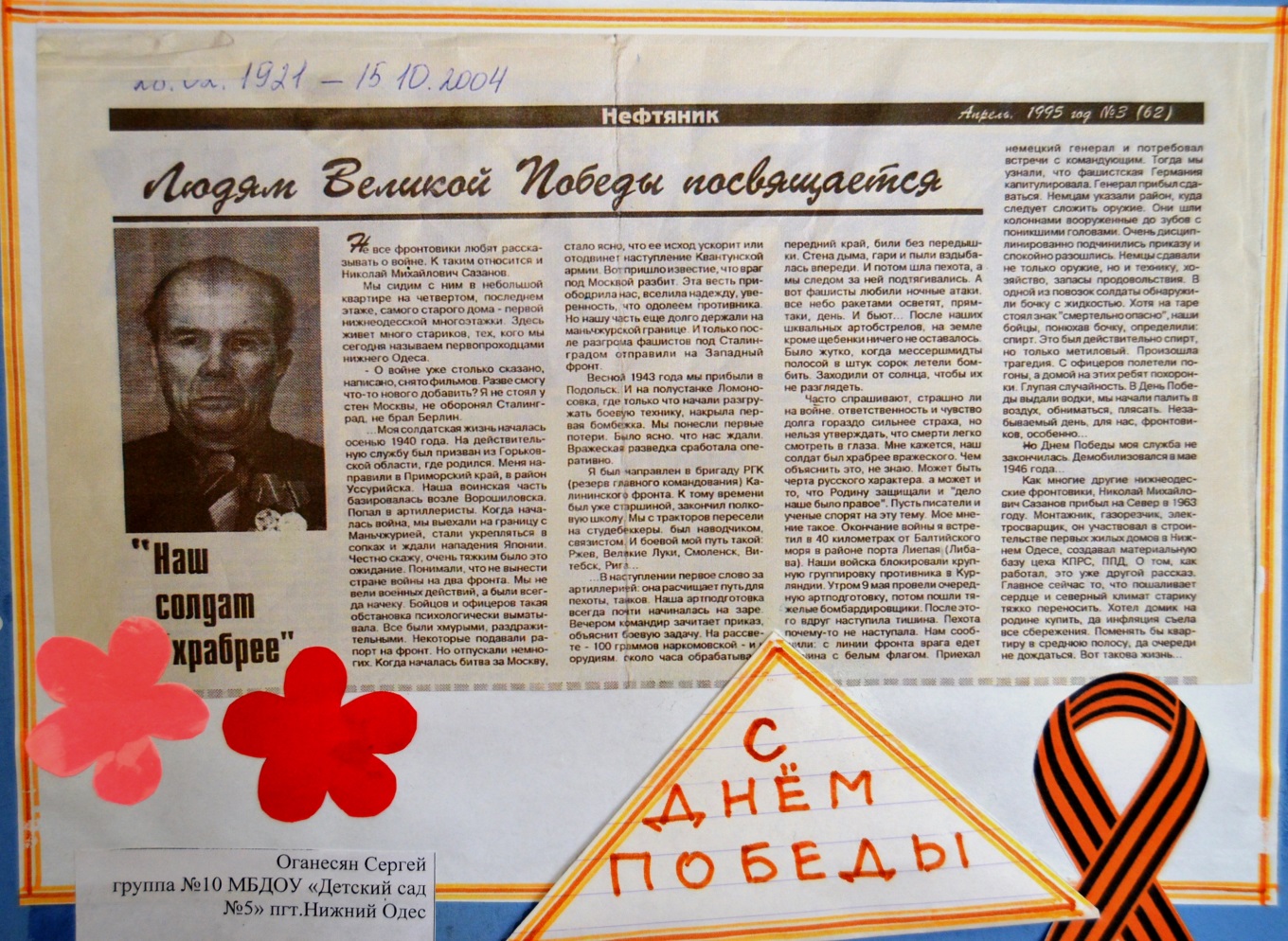 Оганесян Сергей: «Моего прадедушку зовут Николай Михайлович Сазанов. Он родился 20 февраля 1921 года в Горьковской области. Солдатская жизнь началась осенью 1940 года, стал артиллеристом. Весной 1943 года вместе со своей военной частью переехал в Подольск. Там был наводчиком, связистом. А потом гнал врага с нашей Родины: Ржев, Великие Луки, Смоленск, Витебск, Рига. В 1963 году переехал в наш посёлок Нижний Одес. Работал монтажником, газорезчиком, электросварщиком. Умер 15 октября 2004 года».
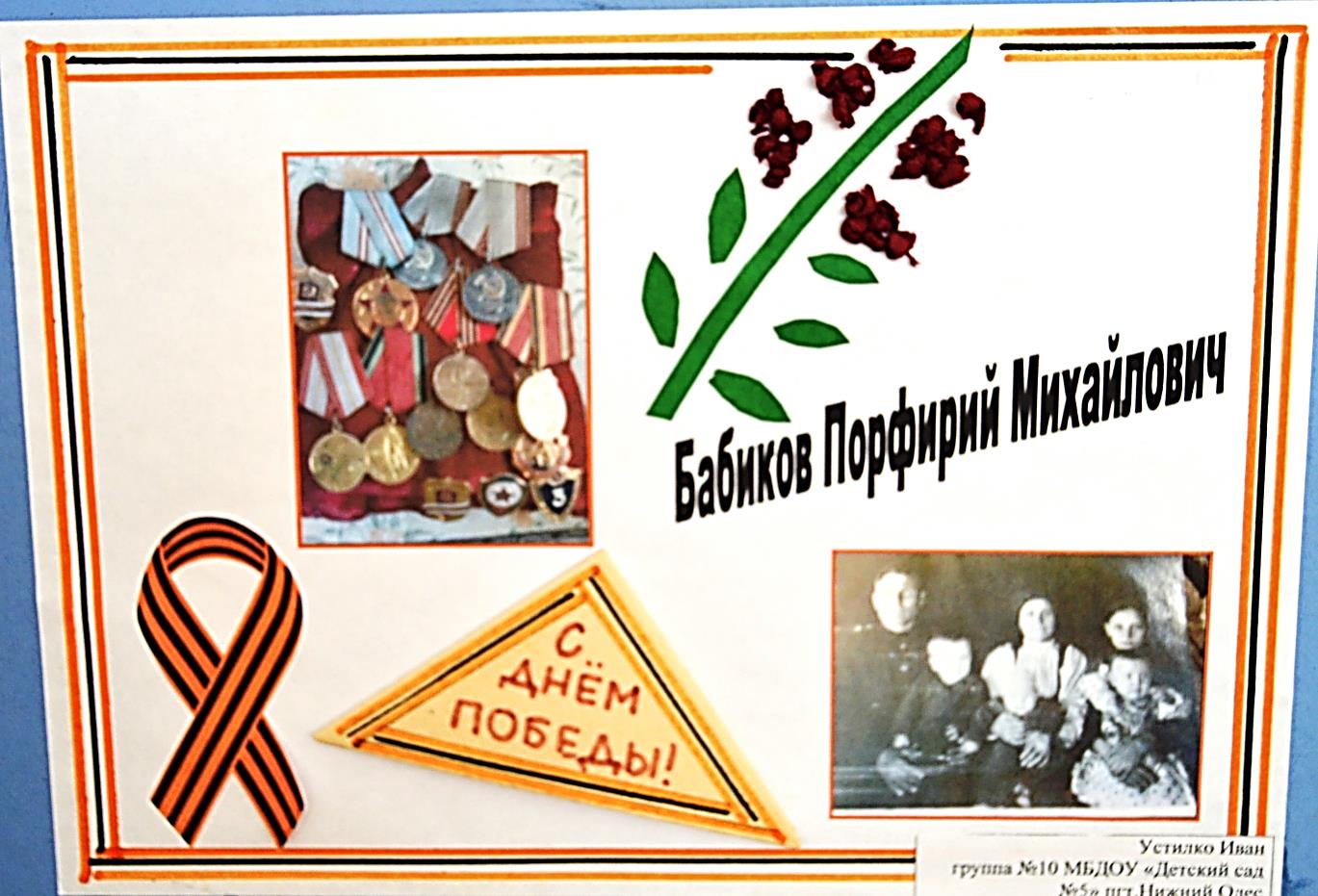 Устилко Иван: «Мой прадедушка, Бабиков Порфирий Михайлович, до войны занимался оленеводством. Когда началась война, его отправили служить в Заполярье в «олений батальон», который возил в блокадный Ленинград по «дороге жизни» продукты: масло, мясо, ягоды. Обратный путь на поезде был страшнее и опаснее. Демобилизован был в 1945 году. После войны жил в Усть-Цилемском районе селе Мерица и был плотником».
Устилко Иван: «Мои прабабушки Агафья Семёновна и Меланья Калинична и прадедушка Трофим Андронович во время войны трудились на замшевом заводе в Усть – Цилемском районе Республики Коми. Замша, изготовленная на этом заводе, применялась для отделки салонов военных самолётов».
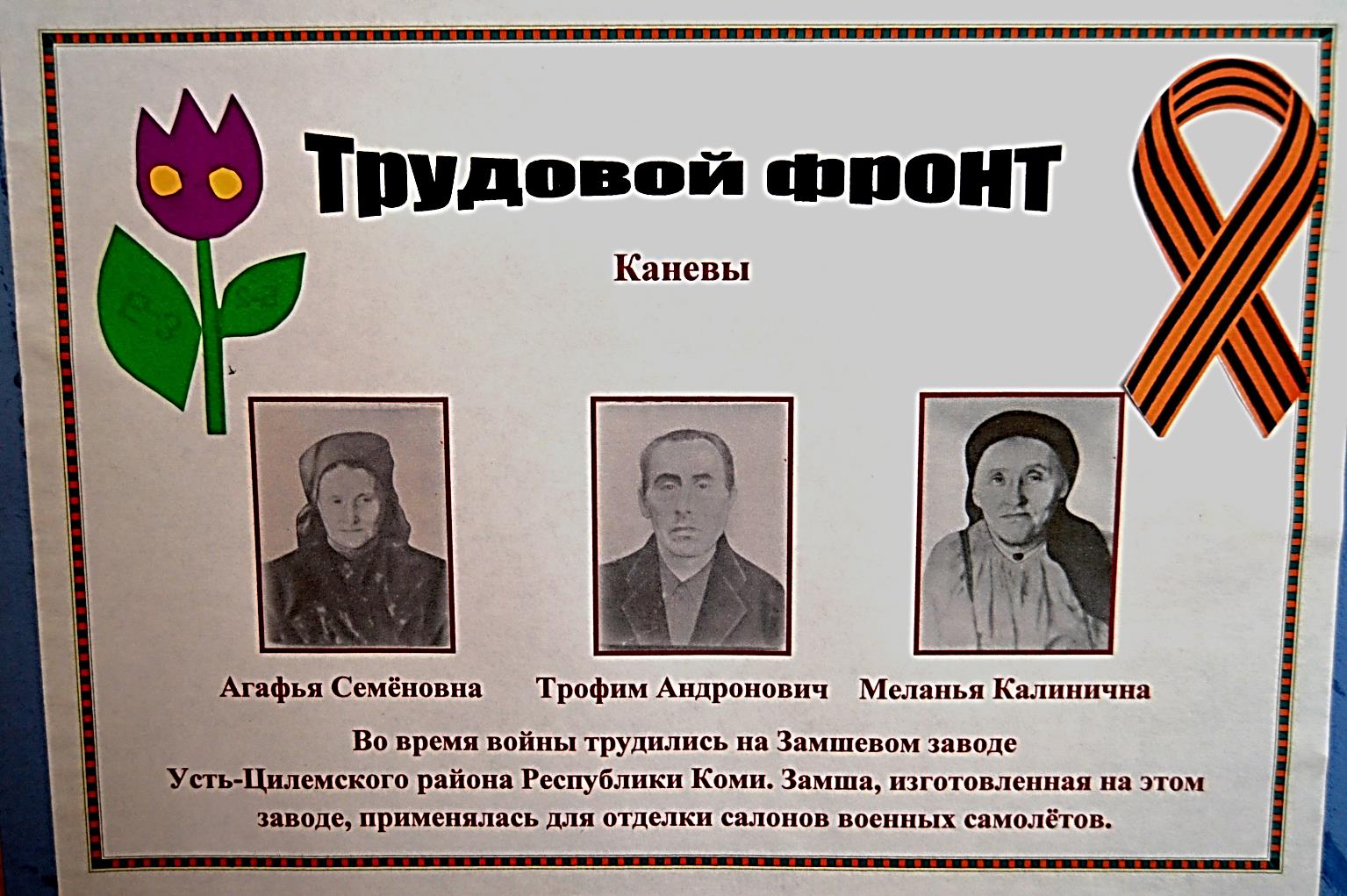 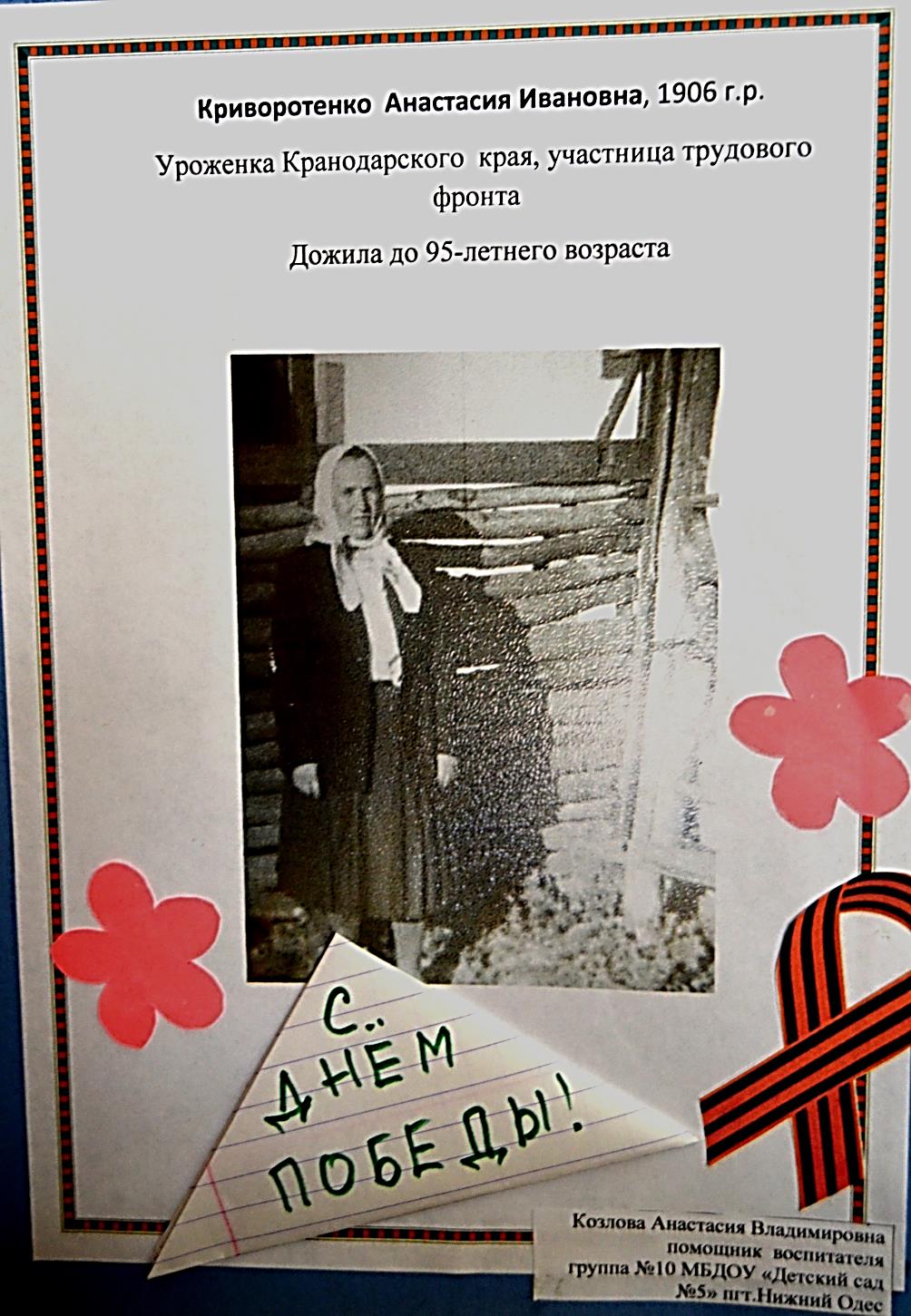 Козлова Анастасия Владимировна, 
помощник воспитателя: 
«Моя бабушка,  Анастасия Ивановна Криворотенко, родилась в 1906 году в Краснодарском крае. Во время войны была участницей трудового фронта. Умерла в 2001 году в возрасте 95 лет».
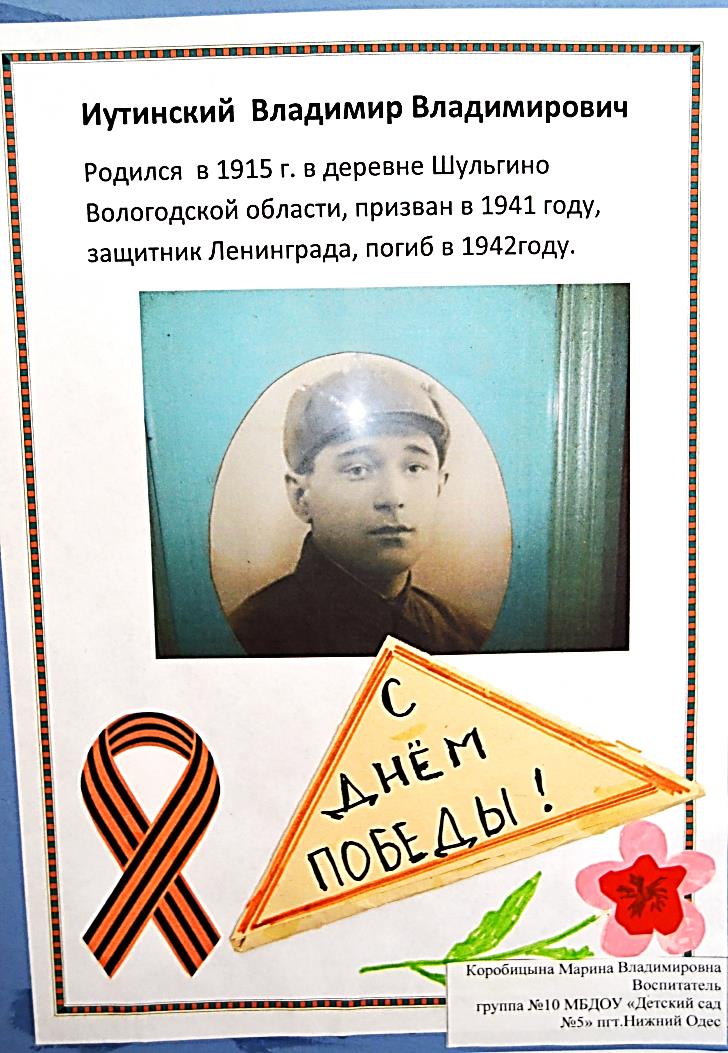 Коробицына Марина Владимировна, 
воспитатель: «Мой дедушка, Владимир Владимирович Иутинский, родился в деревне Шульгино Вологодской области в 1915 году. На войну был призван в 1941 году, защищал Ленинград. Погиб в 1942 году. А моя бабушка, Александра Александровна Иутинская, родилась в 1915 году в деревне Малое Шульгино Вологодской области. Во время войны трудилась в трудовом фронте».
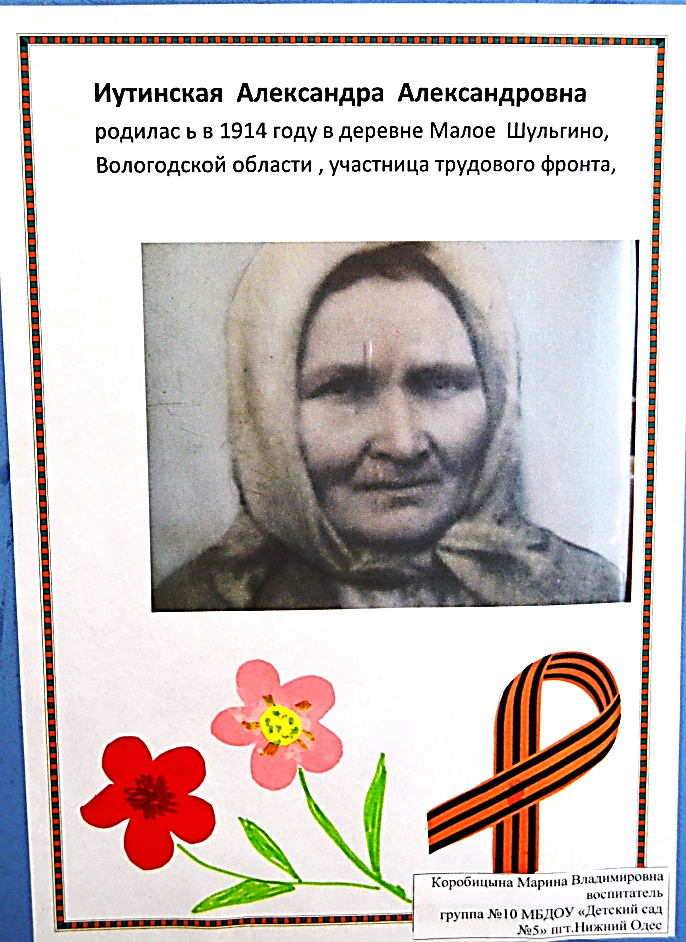 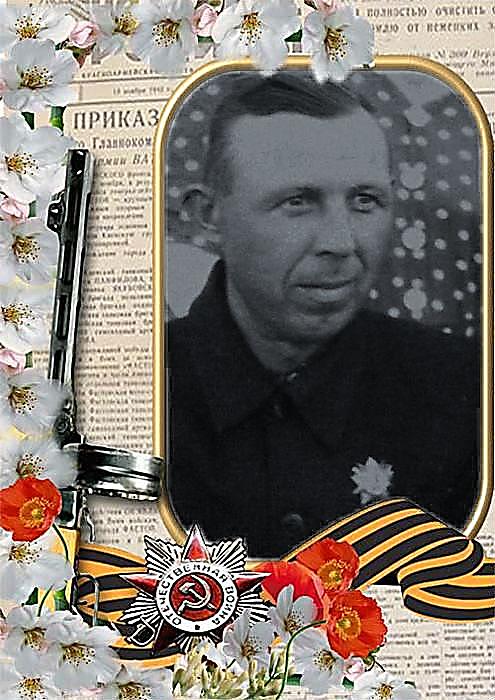 Карнович Людмила Владимировна, 
воспитатель: «Мой дедушка, Степан Дмитриевич Невенченко, родился в 1918 году  в селе Гавриловка Новосибирской области. В РККА состоял с 1939 года. Во время войны был старшим лейтенантом в 374 стрелковой дивизии. 20 марта 1942 года, выполняя задание по разведке, был ранен разрывом противотанковой мины, в результате чего потерял ногу. После войны жил в Краснодарском крае в городе Кропоткин, имел 5 сыновей».
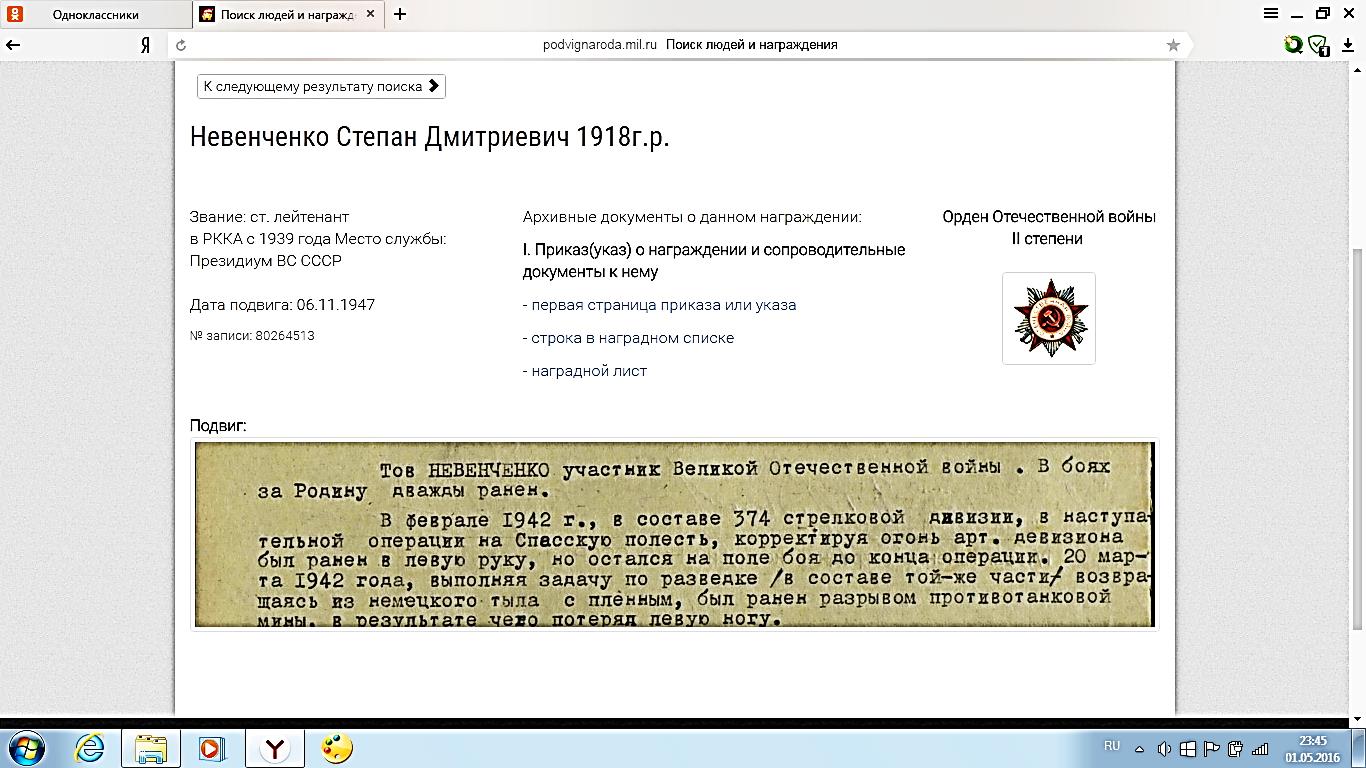 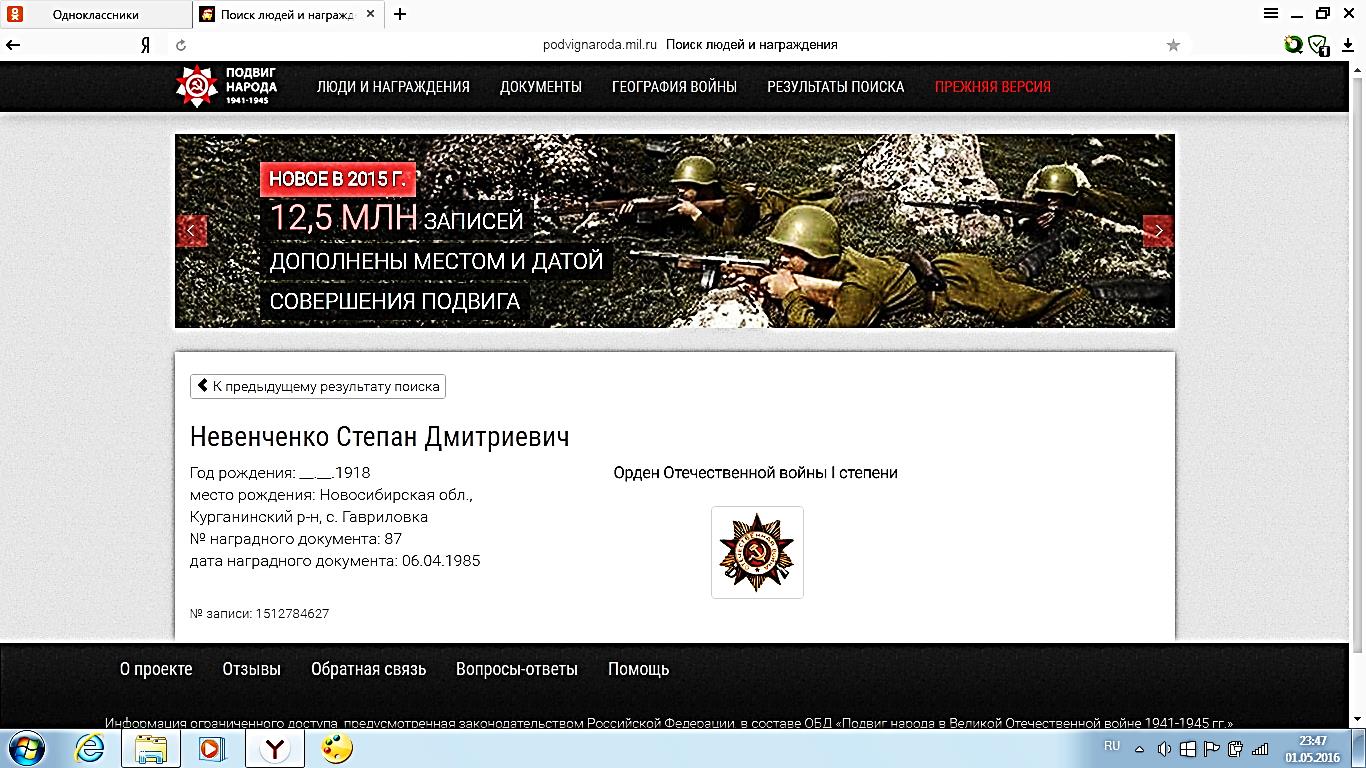 Архивные данные и документы расположены на сайте 
«Подвиг народа» http://podvignaroda.mil.ru
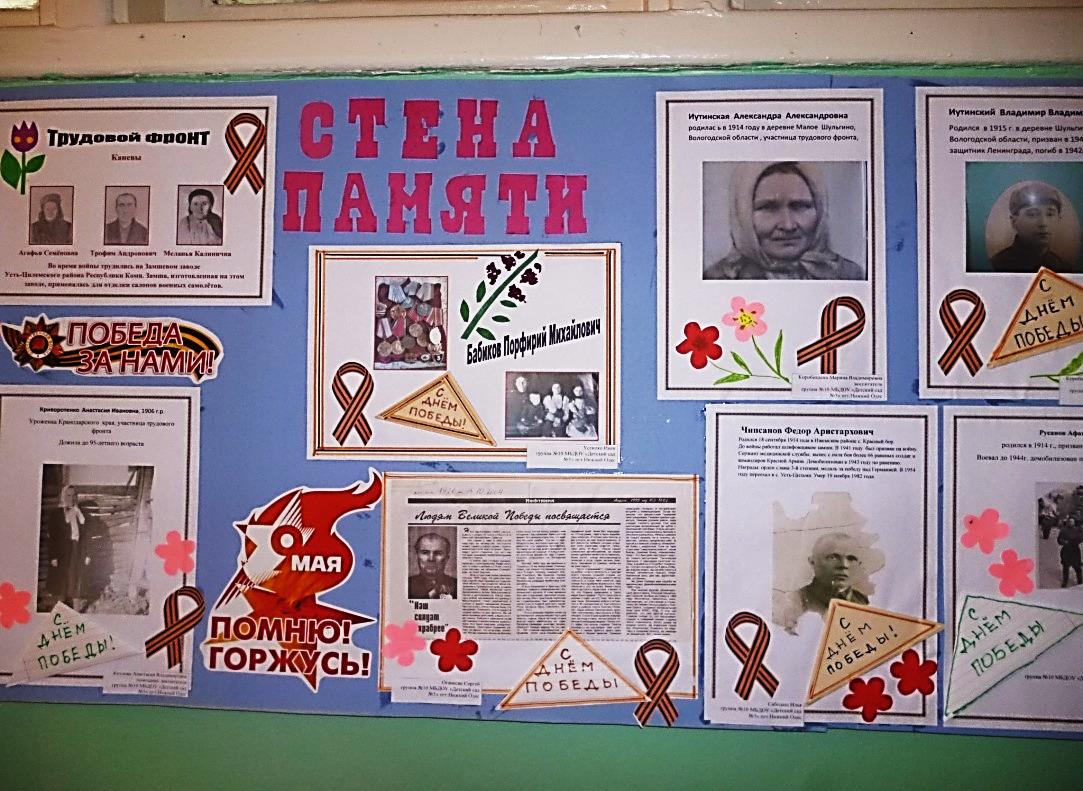 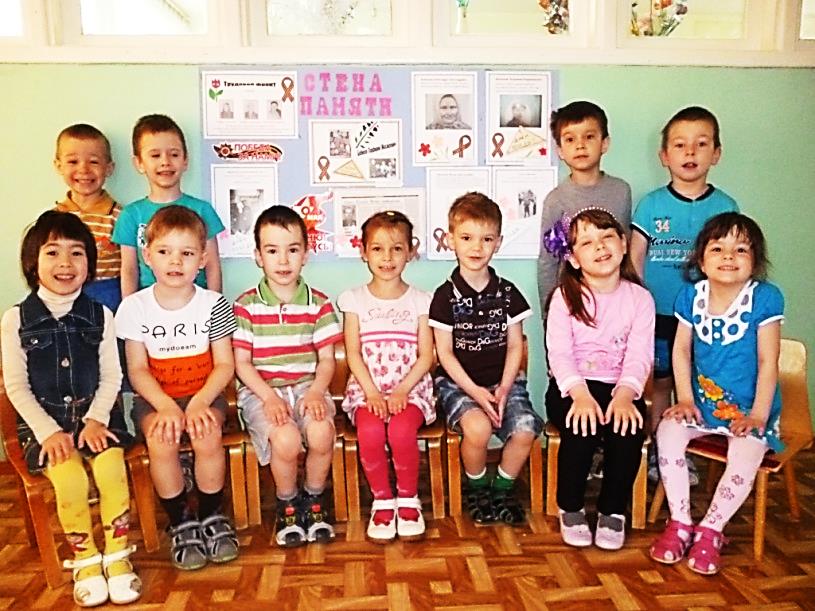 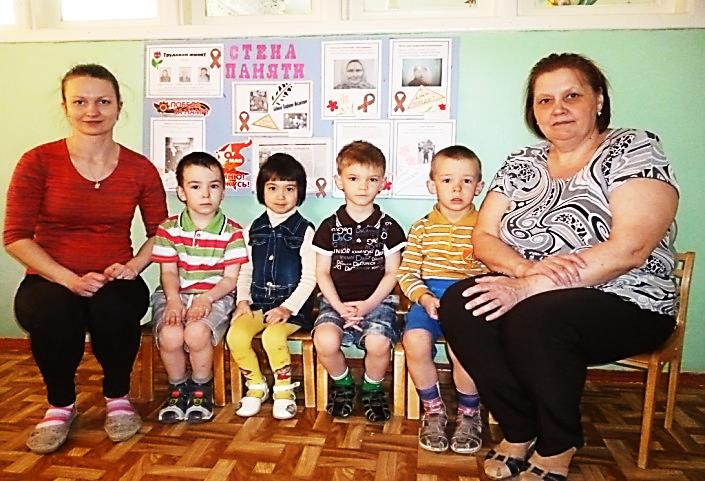 9 мая 1945 года фашисты признали своё поражение. Этот день стал 
Днём Победы в Великой Отечественной войне.
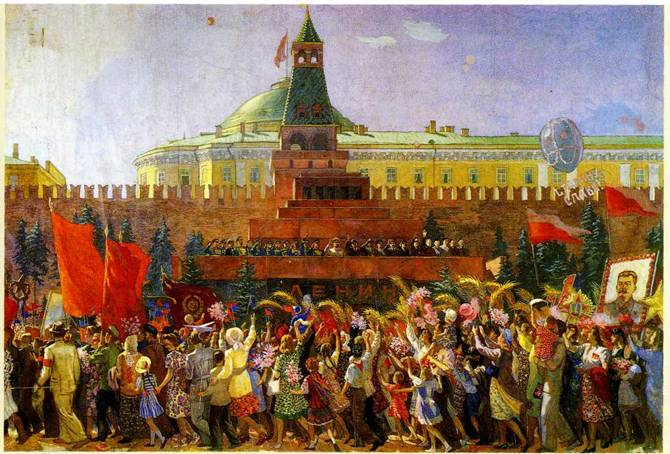 Никто 
не забыт,
ничто 
не забыто!